Нижньосірогозька ЗОШ І-ІІІ ст.Нижньосірогозької районної радиХерсонської області
Модель превентивної освіти у Школі,дружній до дитини



2014 рік
Кредо школи:
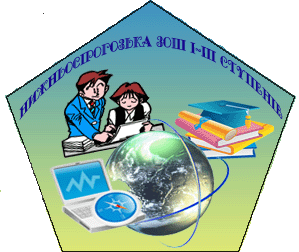 Розум – у голові,
       чесність – у серці,
                здоров’я – в тілі.
Мета діяльності школи:
забезпечення умов для морального, інтелектуального, фізичного розвитку учнів, 
виховання громадянина демократичного суспільства, яке визнає освіченість, вихованість, культуру, інтелект, самосвідомість нації, її фізичне і духовне здоров’я найвищими цінностями
забезпечення  постійної  відповідальної  поведінки,  сформованості імунітету  до  негативних  впливів  соціального  середовища.
Завдання школи:
формування  правової  свідомості;
формування  почуттів,  що  регулюють  поведінку:
правомірності  шляхів  її  реалізації;
активної  протидії  порушникам  законів  нашої  країни;
підвищення  правової  культури;
попередження  асоціальних  проявів  серед  учнів,  профілактика  вживання  наркогенних  речовин;
профілактика дитячої  безоглядності;
просвітницька  робота  щодо  запобігання  протиправній  поведінці,  шкідливим  звичкам,  захворюванням  та  хворобам;
правильне  статеве  виховання.
Дії школи в напрямку превентивного виховання:
Профілактика (учні,батьки,психологічна служба, класний керівник)
 Діагностика (Індивідуальні картки соціального, психологічного, педагогічного супроводу)
Корекційно-відновлювальна робота (індивідуальна;
групова, індивідуальні картки корекційної роботи)
Напрями роботи психолога:
Соціально-психологічна діяльність спрямована на протидію втягуванню дітей і молоді в негативні ситуації
Психолого-педагогічна допомога неповнолітнім, які її потребують.
Психологічний супровід неповнолітніх які вчинили протиправні дії
Форми      роботи
Факультативні курси «Діалог»(«Життя без гачка»), 
«Життєва компетентність особистості»
Бесіди
Консультування 
Психологічні заняття
Робота з батьками
Психологічні заняття з неповнолітніми
Психологічний супровід під час допитів
Принципи превентивної роботи в школі:
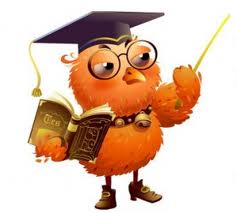 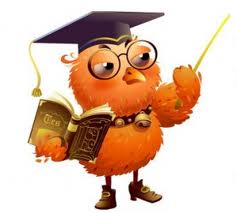 І. Комплесність  
                           ;
                                    ІІ.системність;
                                    ІІІ.науковість;
                                    ІУ. Розвиток уваги;
                   V. Розвиток уяви і творчих       
                      здібностей
Інтерактивні технології навчанняІнтерактивні технології кооперативного навчання
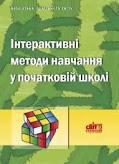 Робота в парах:
“Вмієш сам –                      
допоможи другу”.
Робота в групах.
“Акваріум”.
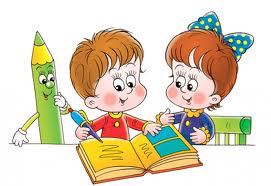 Технології колективно-групового навчання
“Мікрофон”
“Мозковий штурм”
“Незакінчені речення”
“Дерево рішень”
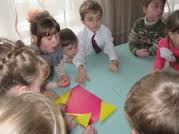 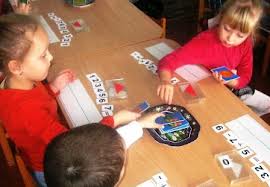 Технології ситуативного моделювання
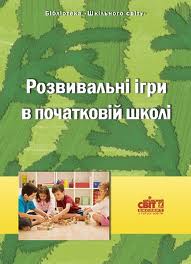 Імітаційні ігри:
“Поміркуй”
“Будь уважним”
“Найрозумніший”
Рольові ігри
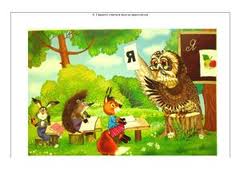 Технології опрацювання дискусійних питань.
«Метод "Прес"» 

                                               «Обери позицію»

                                                «Шкала думок»
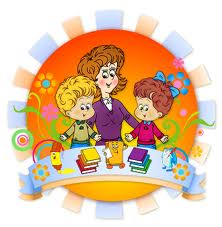 Напрями роботи психолога:
Соціально-психологічна діяльність спрямована на протидію втягуванню дітей і молоді в негативні ситуації
Психолого-педагогічна допомога неповнолітнім, які її потребують.
Психологічний супровід неповнолітніх які вчинили протиправні дії
Форми      роботи
Факультативні курси «Діалог»(«Життя без гачка»), 
«Життєва компетентність особистості»
Бесіди
Консультування 
Психологічні заняття
Робота з батьками
Психологічні заняття з неповнолітніми
Психологічний супровід під час допитів
Розвиток сенсорних здібностей
формування сенсорних еталонів стійких, закріплених у мовленні уявлень про кольори, геометричні фігури і співвідношення за величиною між кількома предметами;

навчання способів обстеження предметів, а також уміння розрізняти їх форму, колір та величину і виконувати усе складніші окомірні дії;

розвиток аналітичного сприймання: вміння орієнтуватися в поєднаннях кольорів, розчленовувати форму предметів, виділяти окремі вимірні величини.
Розвиток пам’яті та уваги
Розвиток  слухової, зорової,                     
                             сенсорної, рухової пам’яті.


З допомогою ігор і       
    спеціальних вправ 
    тренується здатність 
    бути уважним.
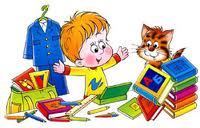 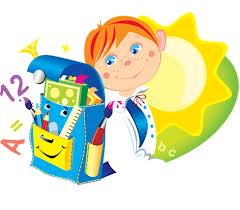 Розвиток уяви і творчих здібностей
Уява дозволяє приймати рішення і знаходити вихід з проблемної ситуації за відсутності знань, які в таких випадках необхідні для мислення.
Продуктивному творчому мисленню
     сприяє оволодіння спеціальними 
     способами: виділення протилежних
     властивостей, пошук аналогій, 
    асоціювання понять, ставлення 
    запитань, переформулювання, генерування ідей, зміна альтернативи, комбінування.
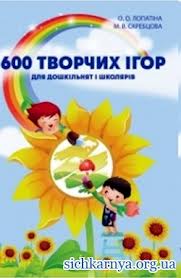 Висновки
1.Розвиток логічного мислення  забезпечує  розвиток самостійної логіки мислення.
2. З розвитком сенсорики у дитини з’являється можливість оволодіння естетичними цінностями в природі і суспільстві.
3. За допомогою ігор і  вправ  тренуються   якості уваги:
сталість, концентрація, довільність, спостережливість.
4. Розвиток продуктивної уяви - розвиток творчості. 
5. Найефективнішим способом навчити дитину мислити творчо є розвиваюча гра.
6.  З  допомогою пам’яті дитина засвоює знання про навколишній світ і саму себе, оволодіває нормами поведінки, набуває різноманітні вміння і навики.
Результативність досвіду
Учні 2-4 класів активні учасники Міжнародного конкурсу «Кенгуру»